UniSA CollegeRaising Aspirations
Supporting students with a disability

Jayne Ayliffe & Amy Lyness, Access and Inclusion Advisors
Access and Inclusion Services
Manager: Michelle Anderson
Access and Inclusion Advisors (AIA):
   CW		Amy (M-F); ???
   CE		Lilbel (M/Tu/W); Jayne (Th/F)
   MLK		Dallas (M/Tu/W);
   Magill		Jayne (M/Tu/W); Dallas (Th/F)

Contact an AIA if you have any questions:
 about how to support students with a disability
 reasonable adjustment
Policy
Commonwealth
 Disability Discrimination Act (DDA)
 Disability Standards for Education

State
 Equal Opportunity Act

UniSA
 Students with Disability Policy
Academic Assessment Policy and Procedures
Student Registration Process
Indicate at each enrolment period (Y/N); Support (Y/N)
 Register at any time
 Commence with a disability and identify
 Commence and then decide to identify
 May develop a disability whilst studying

Q: Why may a student decide not to disclose their disability?
Access Plan: Process
An Access Plan is:
 Individualised
 Program Based
Supporting documentation from treating practitioner (GP, Psychiatrist, Psychologist) to outline the condition and how it may impact on their studies
AIA review the documentation & have a discussion with the student
The Access Plan is developed based on supporting documentation, impact of condition on the student, program requirements and reasonable adjustment

An Access Plan contains:
Impact statement: not required to indicate what the students condition is but how it impacts on their studies
Support Services
Examinations

See: AP Example
Disclosure
AIA notifies the PD once an AP has been activated
Recommend students review their course outlines and see if they have any concerns about the methodology or assessments 
Students are encouraged to contact relevant staff as soon as possible
Students should provide a copy of their AP if they are seeking adjustments
We encourage students to advise staff of the adjustments they need, not just send a copy of their AP without any information

See: AP Information Sheet
Reasonable Adjustment
“measure or action taken to assist a student with disability to participate in education and training on the same basis as other students”
Can include:
 physical environment
	eg automatic doors, adjustable desk, accessible toilets
 teaching delivery and format
	eg substituting a task (essay v oral presentation); alternative print
 equipment or service
	eg notetaker, iPad (enlargement), laptop (exams), software
 study load
What is reasonable?
Students need to NEGOTIATE with staff if they are seeking an adjustment
To consider:
 impact of the disability on the assessment
 nature of the assessment task
 nature of the course; what skills and knowledge does the course require and how can the student disability on their capacity to demonstrate them?
 equitable to other students
Academic Integrity to be maintained
Extensions: apply online, in advance, with AP as supporting documentation;
e.g. 2 weeks on a 500 word assessment that they had 4 week notice
If more than ‘usual’ request, staff could ask for the student to have the ‘regular’ time and then reassess at that time if they need more by reviewing the assessment.  Too long an extension can be counter productive. Take into consideration other courses and assessments (domino effect)
If students have already been granted an adjustment e.g. extension; then reasonable adjustment has been provided; not required to provide another extension; situation dependent
Awkward
https://www.youtube.com/watch?v=Gv1aDEFlXq8#action=share

Inclusive Language: Person centred
Avoid sympathy, pity and judgemental language
Don’t use terms such as 
“Suffers from..” 
“Wheelchair bound”  
“You are such an inspiration”
Relax and be authentic
Be prepared to use plain English
What can I say?
If you are concerned about a student and the possibility of them having a disability:
Identify concrete behaviour; refer to Counselling Service – they will refer to Access and Inclusion Service if necessary
“I am aware that you have not completed your assessment on time and I am concerned about how you are progressing.  Is there anything I can do to support you?  Is there anything impacting on your studies that you would like to discuss?”
“Students who have difficulties with their studies find that it is useful to meet with one of the Counsellors to discuss any issues and find out what support is available in the University.”
What can I say?
If a student has disclosed a disability:
“Thank you for letting me know.”
“How can I support you?  Do you have a particular learning or teaching style that works best for you?”
If no Access Plan – “I would recommend that you go and meet with an Access and Inclusion Adviser with the Student Engagement Unit to develop an Access Plan which will support your studies.”
E-referral
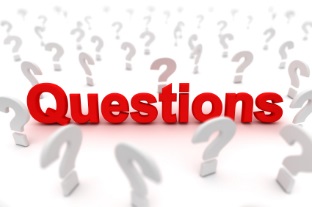 Albert Einstein: “Everybody is a genius. But if you judge a fish by it’s ability to climb a tree it will live it’s whole life believing that it is stupid”.